図形の面積や
長さの公式
いろいろな図形の面積や長さを求める公式を答えましょう。
正方形＝一辺×一辺
！
長方形＝縦×横
?
平行四辺形＝
✨
底辺×高さ
三角形＝
底辺×高さ÷２
……
台形＝
(上底+下底)×高さ÷２
ひし形＝
一方の対角線×もう一方の対角線÷２
円周＝直径×3.14
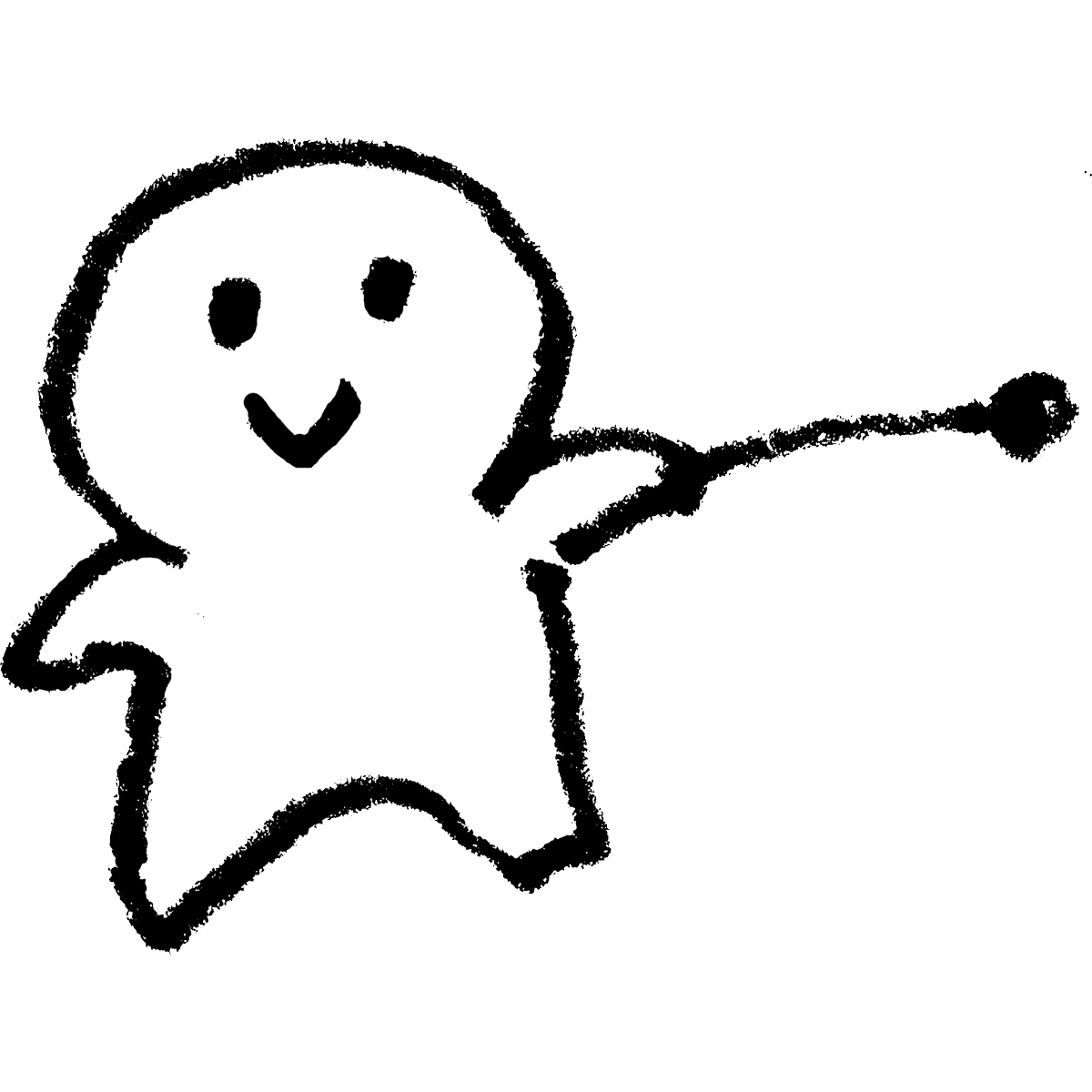 円の面積＝
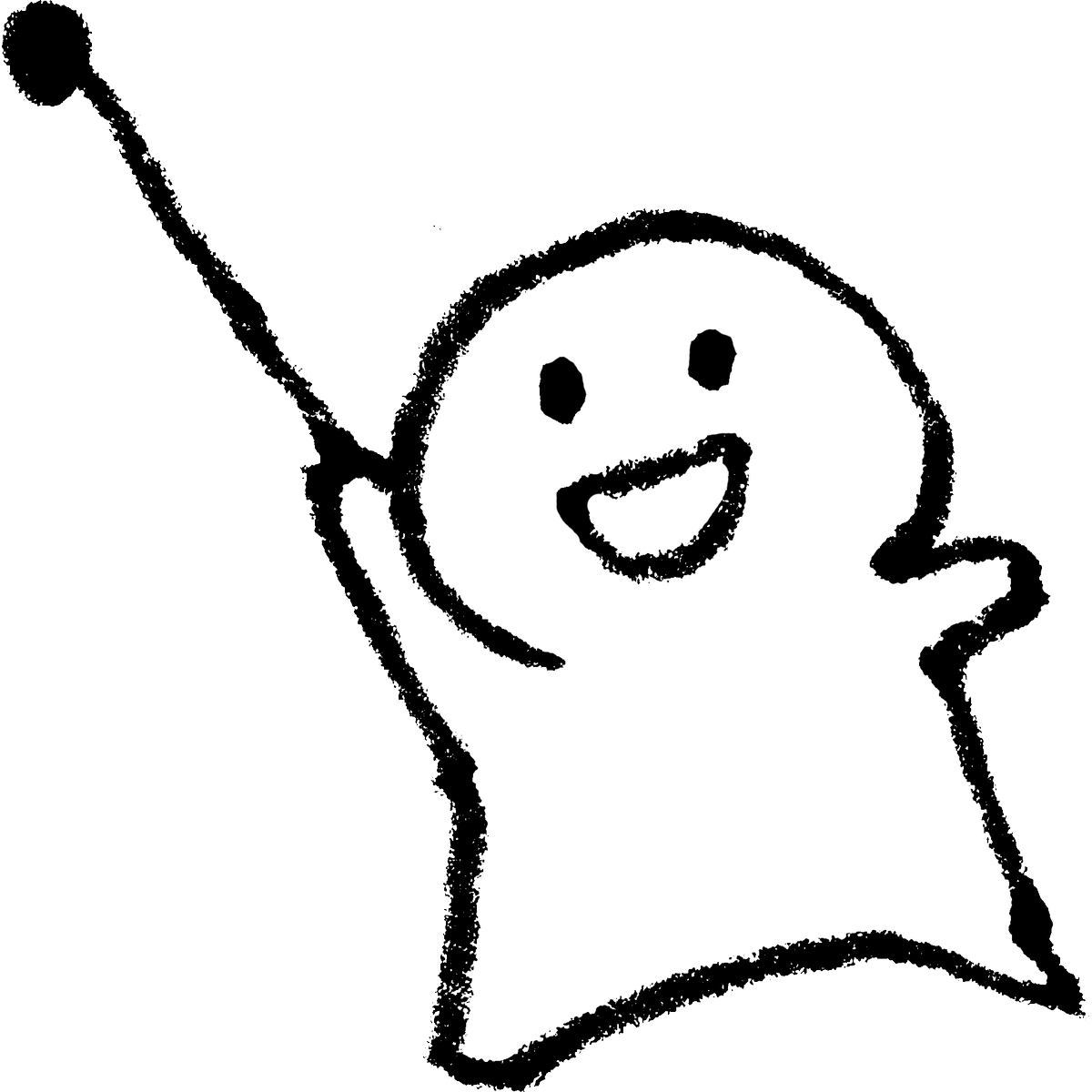 半径×半径×3.14